Europsko Sveučilište: 
kroz otvoreni program do YUFE (Europske) diplome
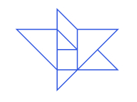 Što je YUFE? 
Cilj i temeljni principi YUFE-a
Što YUFE znači za studente? 
YUFE različite prilike i aktivnosti
YUFE obrazovna ponuda
YUFE Student Journey
YUFE Bachelor studij
YUFE Mikrokvalifikacije (YUFE Minors)
YUFE kratkoročne prilike/aktivnosti za studente
YUFE
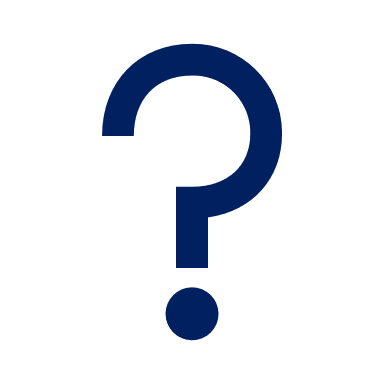 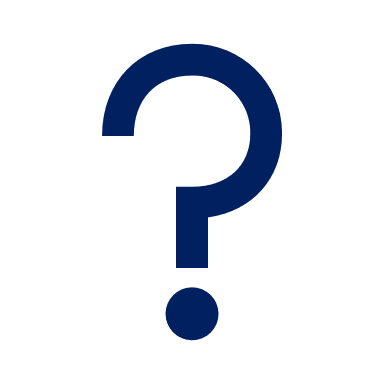 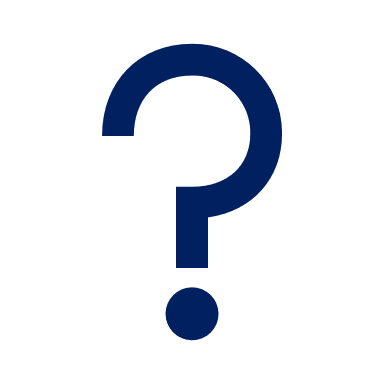 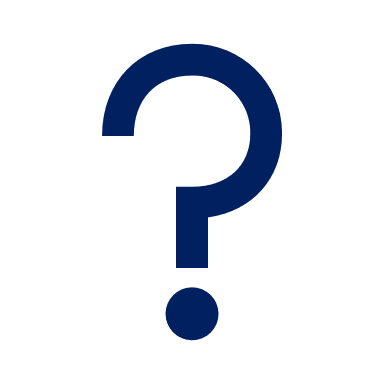 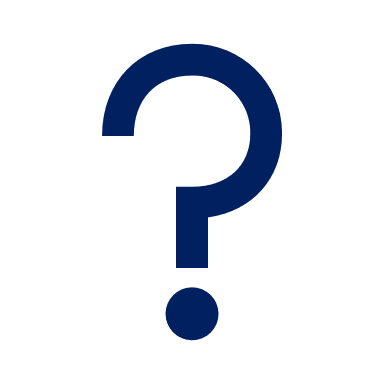 10 sveučilišta 

2 ne-akademska partnera
 
10 država 

15 gradova
CILJ
transformacija visokog obrazovanja u Europi i razvoj novog koncepta Sveučilišta/studiranja
Usmjerenost na studenta (student-centredness)
Fleksibilnost
Uključivost i pristupačnost svim studentima
Otvorenost
Povezanost sa zajednicom i društvena odgovornost
Temeljni principi
Što YUFE znači za studente?
Različite YUFE prilike i njihovo kombiniranje
YUFE
angažman u zajednici
YUFE
stručno usavršavanje
YUFE uvodni tečajevi
YUFE Akademija
YUFE
akademski kolegiji
YUFE
jezični tečajevi
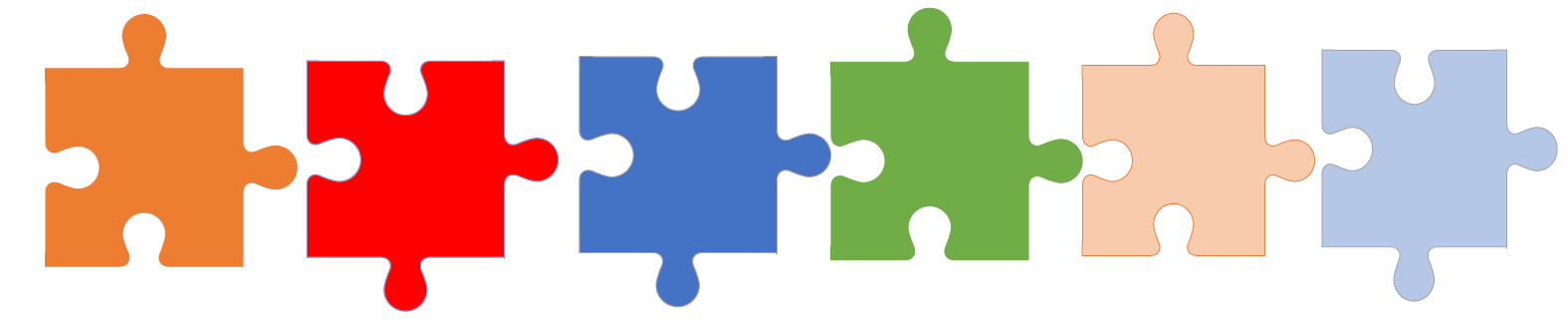 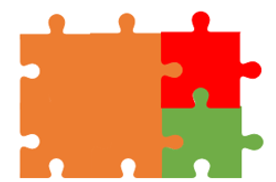 U skladu s vlastitim interesima i mogućnostima studenta
YUFE obrazovna ponuda
YUFE Bachelor
Novi međunarodni studij (u budućnosti)
Potencijal dodjeljivanja „Europske Diplome”
YUFE Studij
YUFE Minors program
“mini-programi” od 30 ECTS-a koji uključuju i projektno učenje na izazovima u zajednici.
Svaki YUFE Minor kombinira fizičku mobilnost i online obrazovanje.
YUFE mikrokvalifikacije
YUFE Student Journey program
Upisivanje pojedinačnih kolegija/aktivnosti: akademskih kolegija, jezičnih tečajeva, volonterskih programa, poduzetničkih aktivnosti…
Trenutno u ponudi preko 390 kolegija i oko 120 izvannastavnih aktivnosti
Pojedinačni kolegiji/aktivnosti
YUFE Studentsko putovanje (YUFE Student Journey)
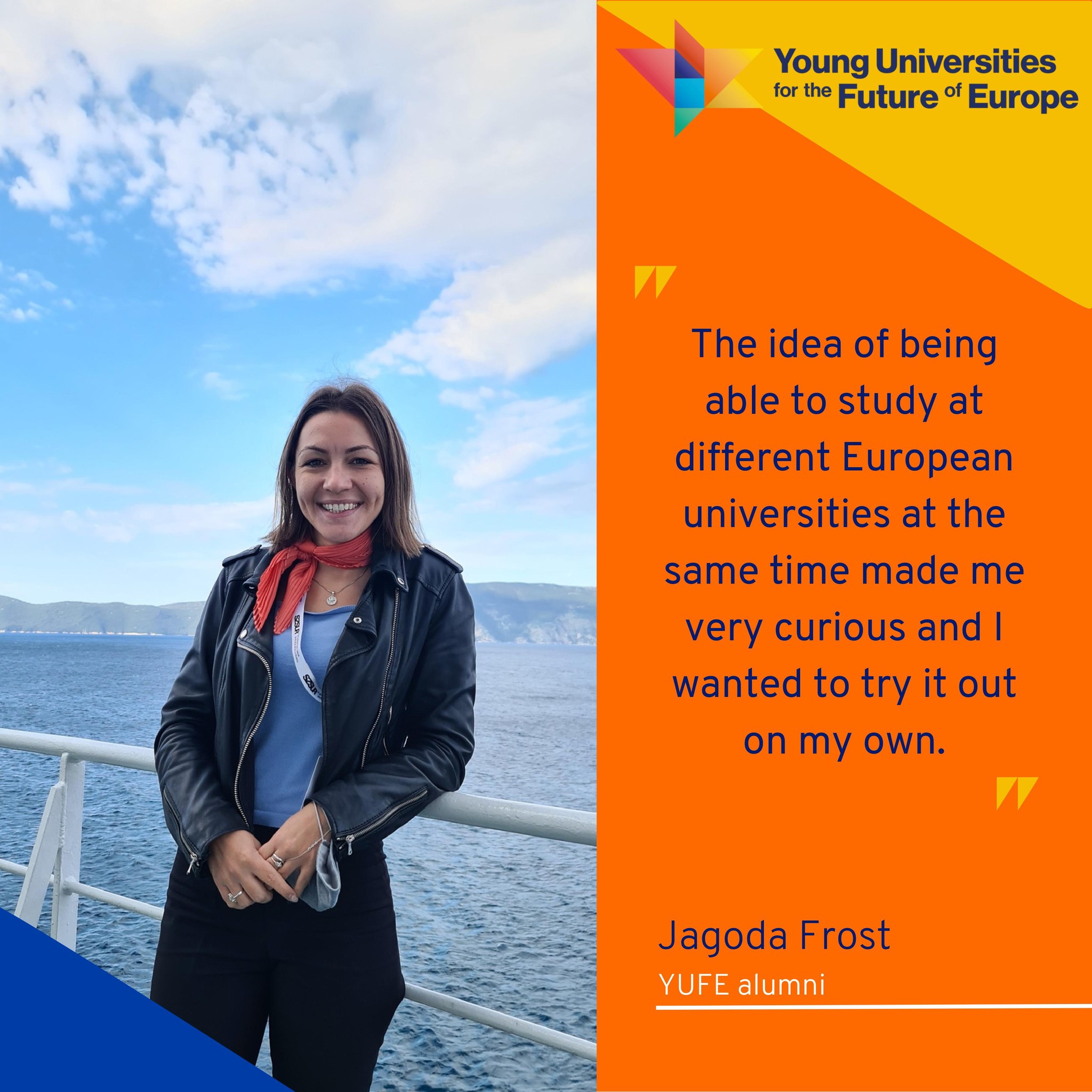 Upisi u program dva puta godišnje: ožujak/travanj i listopad/studeni
Upisom u program stječete određena prava (upis kolegija i aktivnosti), ali ne i obaveze -> program je u potpunosti izboran
Kolegiji/aktivnosti mogu se upisivati u sklopu studija ili kao dodatni elementi
Trajanje: maksimalno 2 godine
Integrirana i zajamčena mobilnost
1/2
YUFE Studentsko putovanje (YUFE Student Journey)
Što vam se nudi ako upišete ovaj program:
390 akademskih kolegija
68 jezičnih tečajeva i aktivnosti
27 volonterskih aktivnosti
10 stručnih aktivnosti/praksi
studenti u prosjeku upisuju aktivnosti s gotovo 3 druga YUFE sveučilišta tijekom trajanja programa

Dosadašnji rezultati:
preko 860 upisanih studenata
preko 100 studenata završilo program
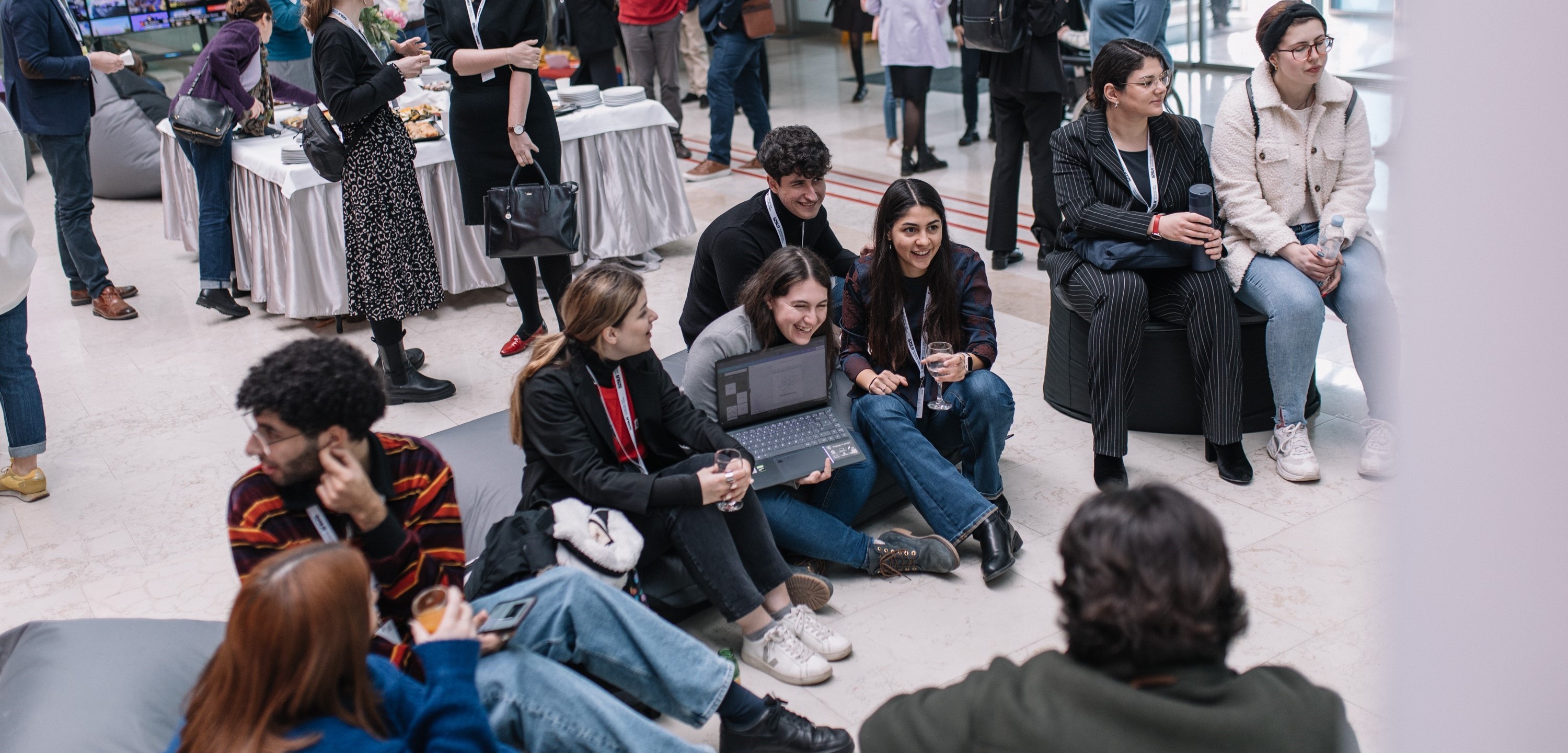 2/2
Kako se prijaviti za YUFE Student Journey?
Informacije/dokumenti za priložiti:
Osnovne osobne informacije
Potvrda o studiranju
Dokaz o jezičnim kompetencijama (opcionalno)
YUFE Minors
Studenti postojećih studija upisuju “mini-programe”/mikrokvalifikacije od 30 ECTS-a koji uključuju i projektno učenje na izazovima u zajednici.
Ovi programi razvijeni su u partnerstvu više sveučilišta, te kombiniranjem fizičke i online ponude.
Online 
Na jednom ili više ostalih YUFE sveučilišta
Uživo i fizički
Na jednom YUFE sveučilištu
Akademski kolegiji
 ̴ 5 ECTS
Akademski kolegiji i/ili jezični kolegiji/tečajevi
  ̴ 15 ECTS
YUFE izazovi u zajednici
 ̴ 10 ECTS
Ukupno =
30 ECTS
YUFE Studij / YUFE Bachelor
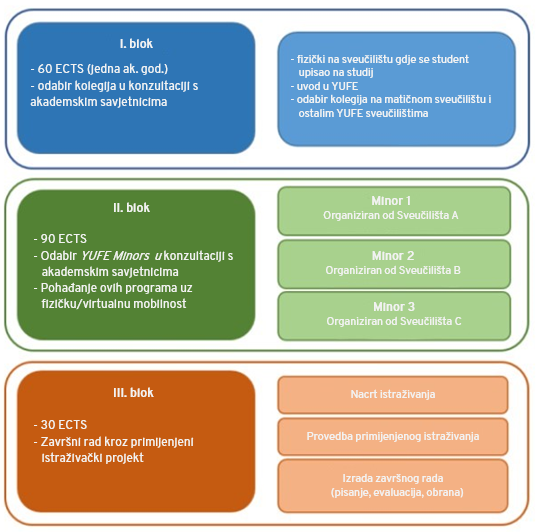 Združeni studij
Previđeni početak izvođenja studija: ak.god. 2025./26.
Akreditacija putem Europskog pristupa osiguravanju kvalitete združenih studija: jedna agencija akreditira studij, ostale (nacionalne) agencije ga priznaju  
Akreditacijska agencija: NVAO (Nizozemsko-flamanska akreditacijska organizacija)
Ključni korak: sklapanje konzorcijskog ugovora koji regulira međusobne obveze i procedure upravljanja združenim studijem
YUFE (kratkoročne) prilike i  aktivnosti za studente
Društveni angažman / Civic engagement
YUFE Friend
YUFE International Cafes
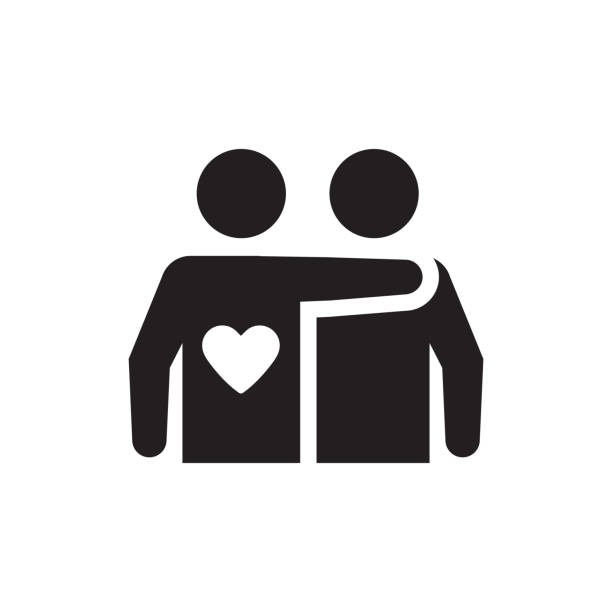 Help Desk
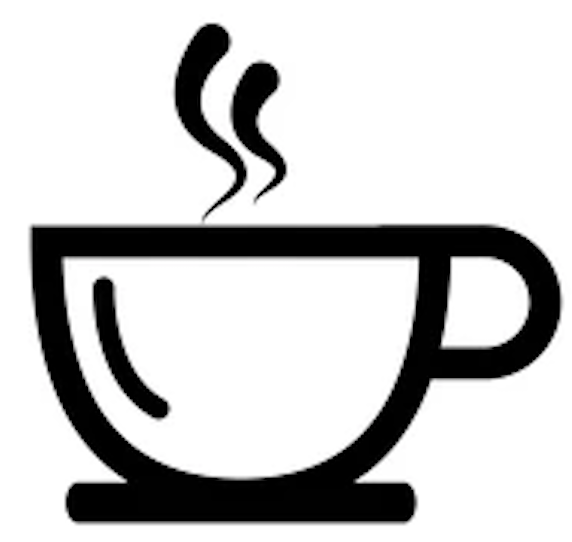 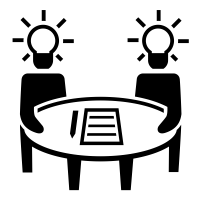 Profesionalne vještine / Professional skills (Innovation and Entrepreneurship)
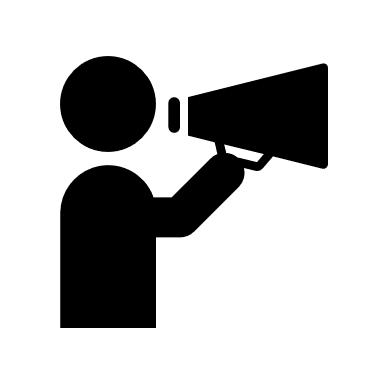 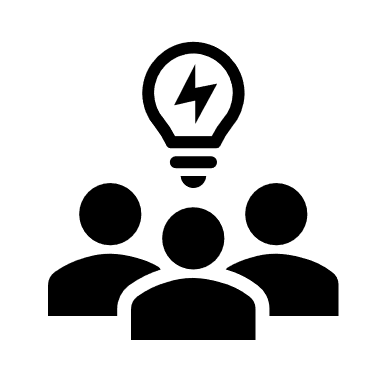 YUFE Challenge Team
YUFE Talk show / YUFETHON / MOOC
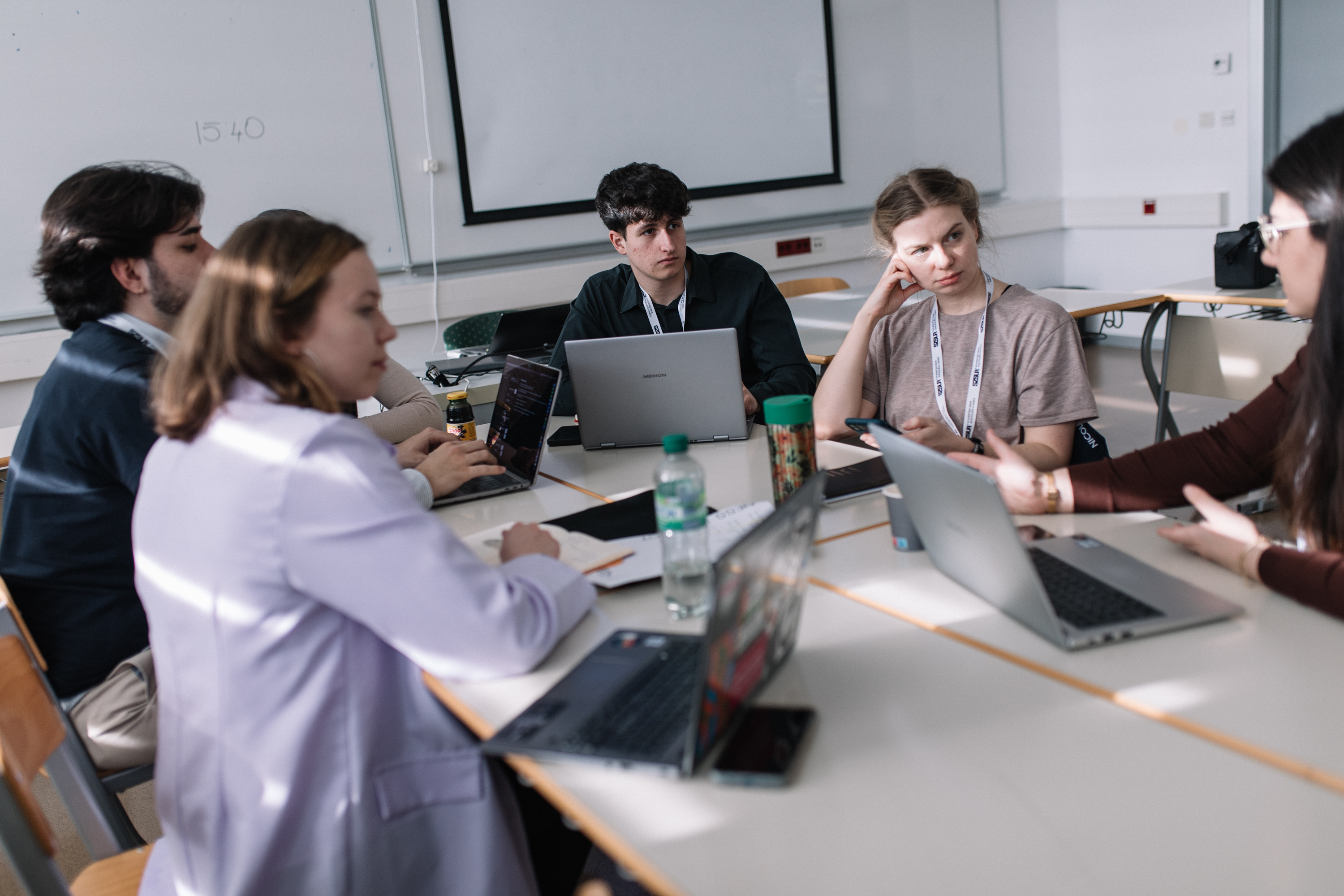 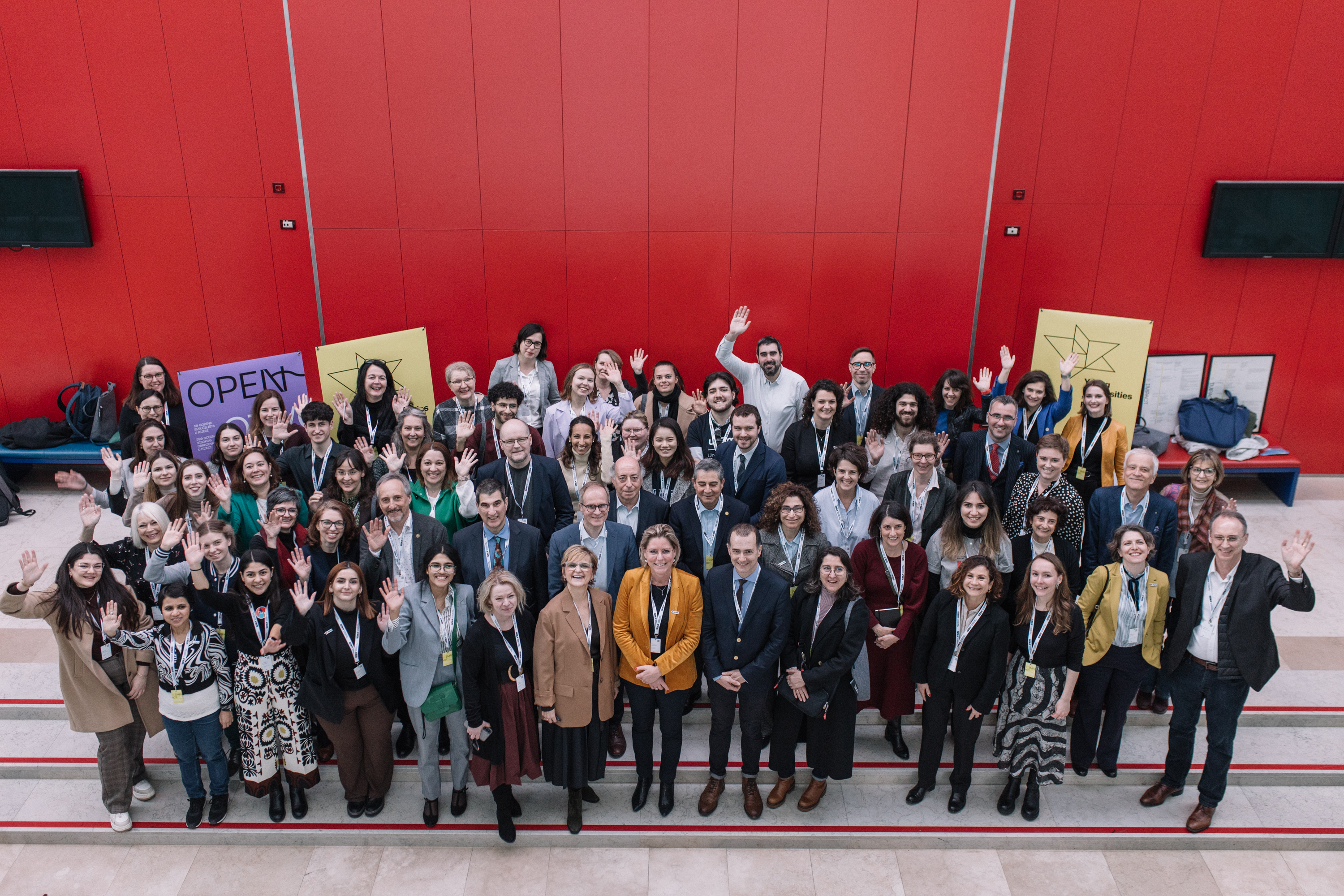 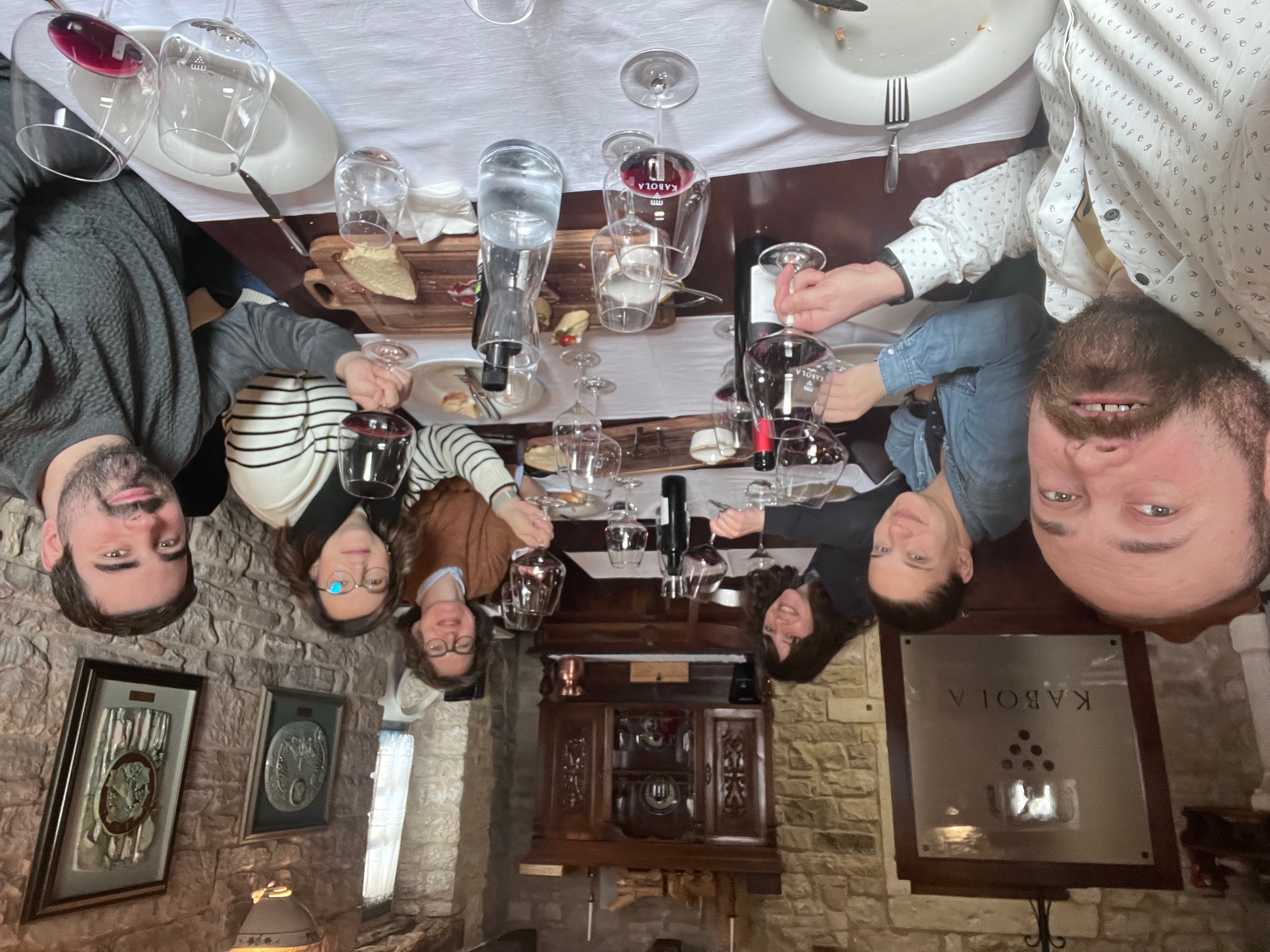 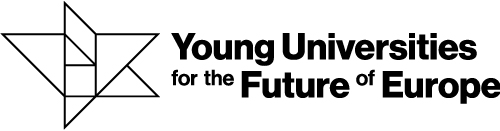 UNIRI kontakt:admission.yufe@uniri.hr

WEB
yufe.eu

FACEBOOK
facebook.com/YUFEalliance

TWITTER
twitter.com/AllianceYufe

INSTAGRAM
instagram.com/yufe_alliance
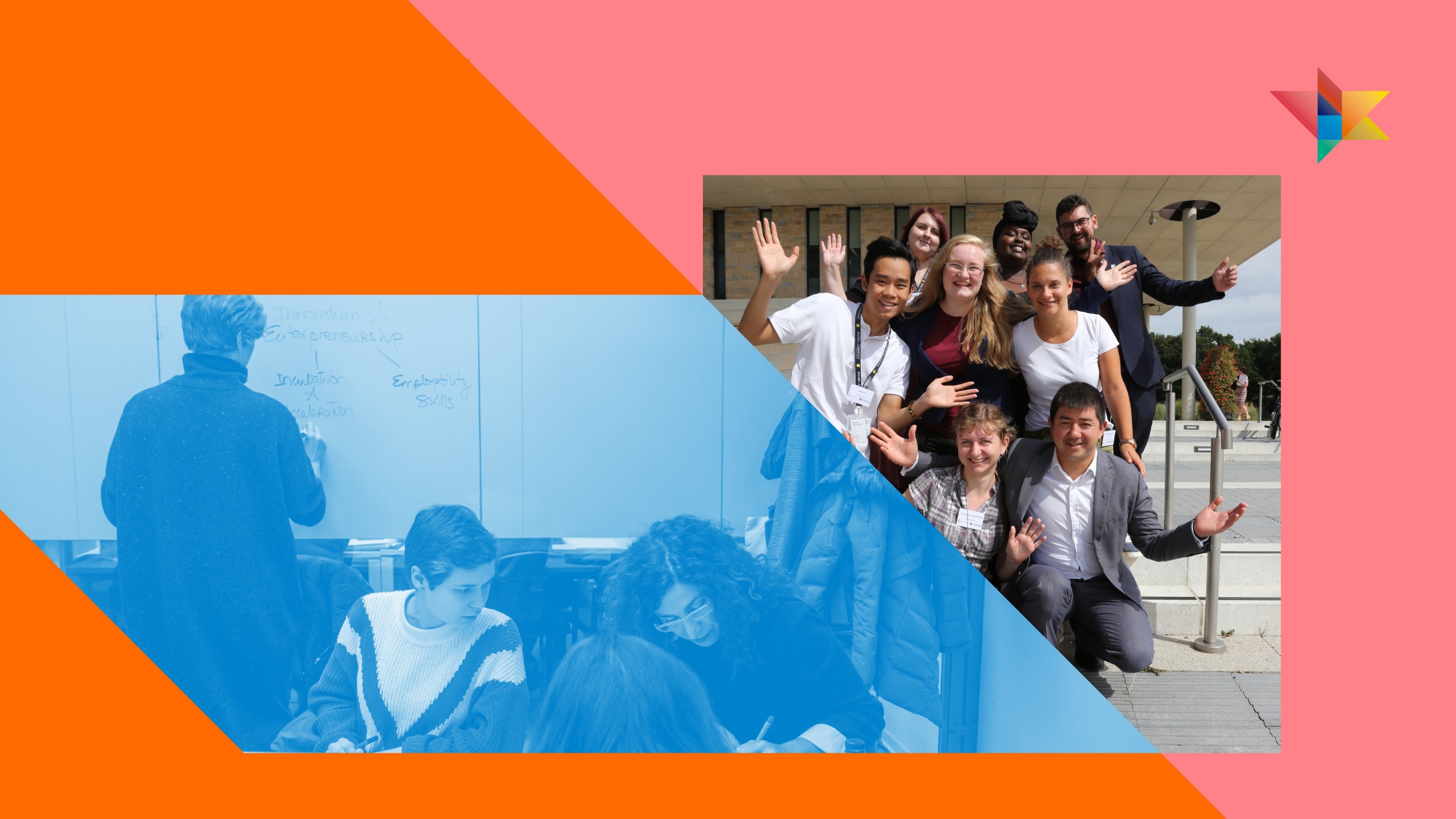 Hvala na pažnji!
Kako se prijaviti?